Criteria or criterion?
Single criterion x multi-criteria
Single criterion – we make decision based upon one parameter
Multi-criteria – we make decision while balancing more than one parameter
Single criterion I
Decision is when looking for best solution ….
Best
Max / Min (extreme)
Average (Mean value)
Within / outside certain values
Single criterion II
In reality these types of decision are very rare …
Sport (score, speed, time, goals, points … )
Usually constraints (no doping, no fouls, no corruption)
Single criterion III
Try to find out single criterion decision making in your life, is there any?
MCDA I
Balancing multiple criteria 
Trying to find the best solution while considering different perspectives
Probably 99,99% of decisions are MCD
MCDA Imagine …
You are on a shooting competition
There are various disciplines
Your goal is to win … 
… or at least find the winner
Shooting disciplines
Target shooting – Bigbore 10
Target shooting – Rifle 10
Steel shooting – 4 and 4
Bigbore 10
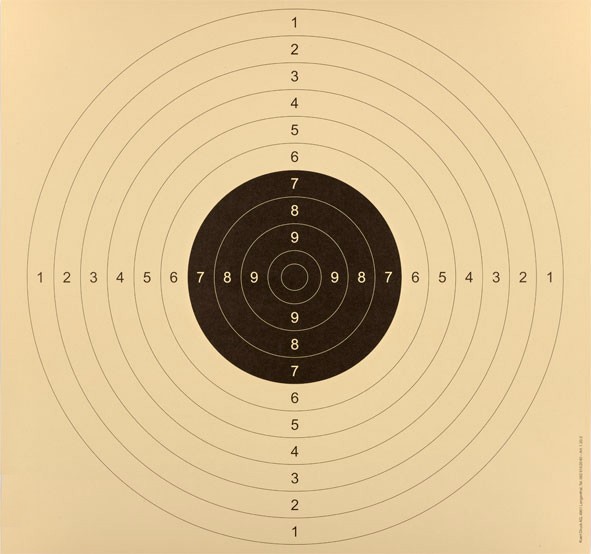 10 rounds (shots)
Target „50/20“
25 meters
Max is 100
10 is 50 mm
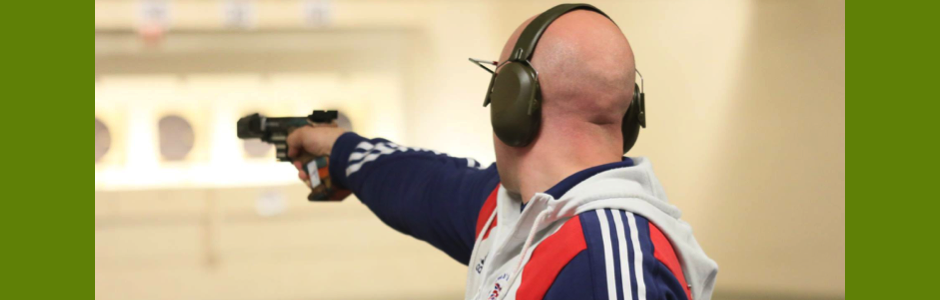 Rifle 10
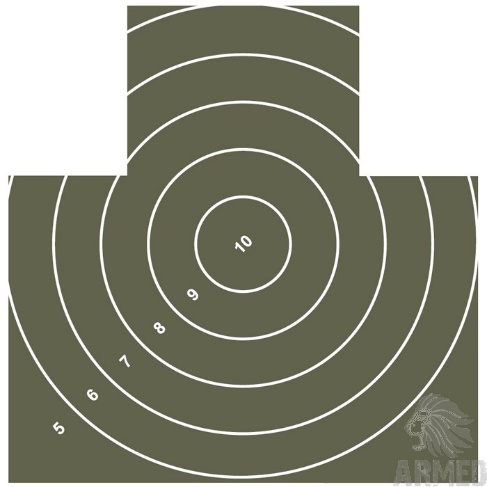 10 rounds (shots)
Target „Green buddy“
100 meters
Max is 100 
10 is 135 mm
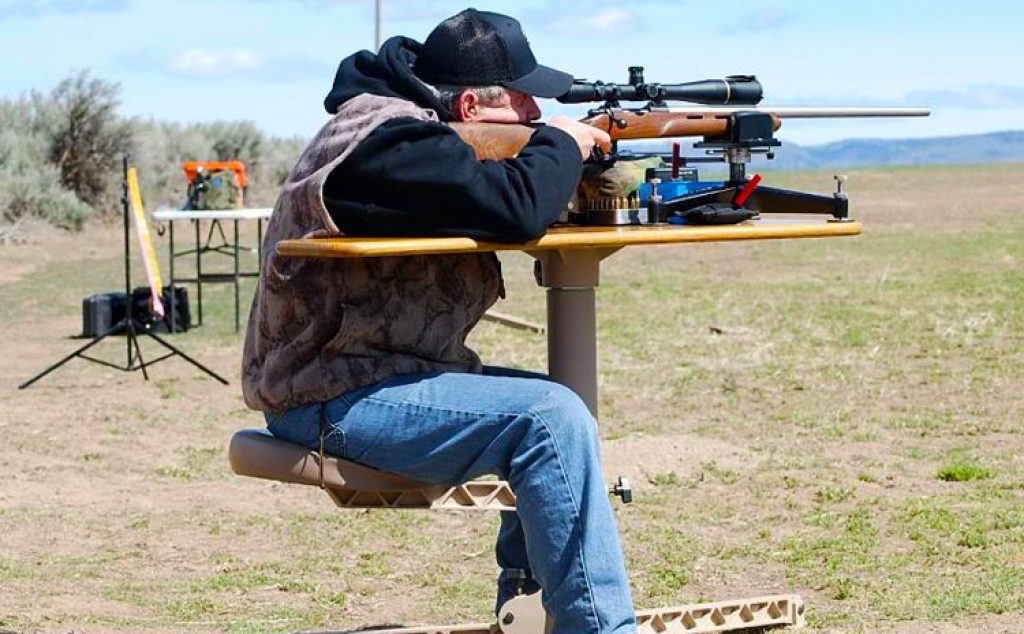 Steel shooting
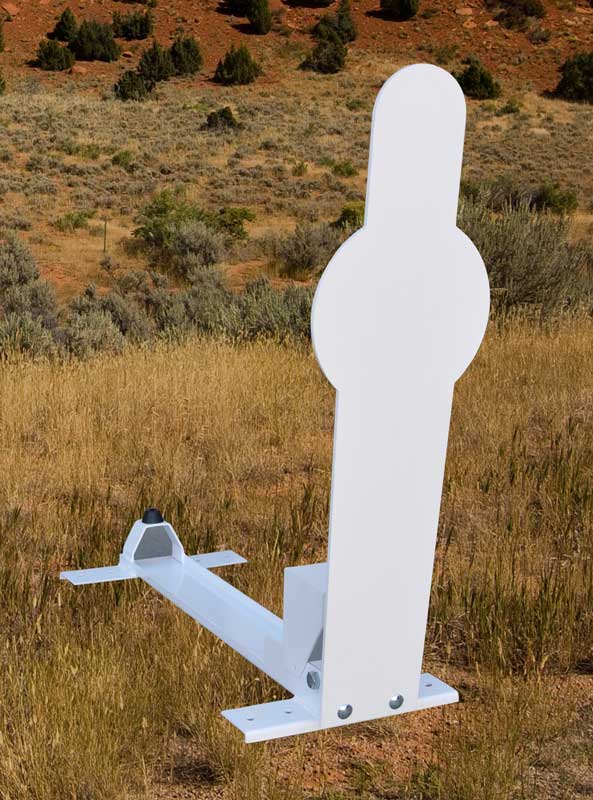 4 targets (two times)
Speed shooting
Better time is evaluated
Best shooters around 5 seconds
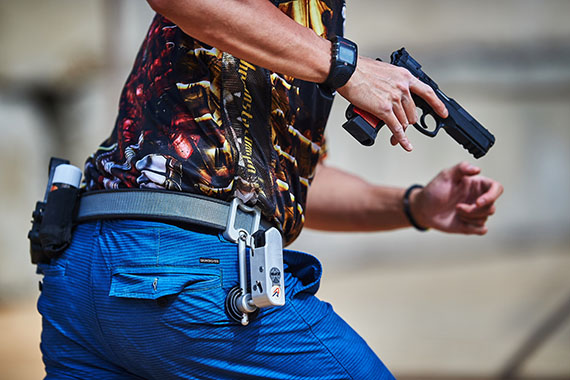 At the end of the day …
Who is the best shooter?
Different targets
Different distances
Different scoring
MCDA II
Methodological problem is, how to measure and how to compare various metrics and measures
Some metrics are positive, some are negative
Some have limited values, some have unlimited values
How to determine the winner?
Let's see our results table …
25 shooters …
Measure A - ranking
Calculate rank
Sum of all ranks, the lower the sum the better
Points
Each position is evaluated by points (12 – 10 – 8 – 6 – 4 – 2 – 0 – 0 – …)
Sum of all points gained, the higher the better
Point calculation
Alternative point scoring
How many ranks are evaluated?
Difference? (1, 2, 3, … points per rank difference)
Scale – linear, exponential, …
Percents
Leader in each area is 100%, others in relation
Sum of all percents, the higher the better
Percent calculation
Summary
What have we learned?
Measurement is not neutral
Various measures, various results
Methods of measurement should reflect our needs, preferences, values, etc.
To represent sets of parameters by one measure is tricky
KPI – what we measure?
Airport story
Rat problem